Погледај слику, прочитај реченице у облачићима.Којим знаком се завршава свака од ових реченица?
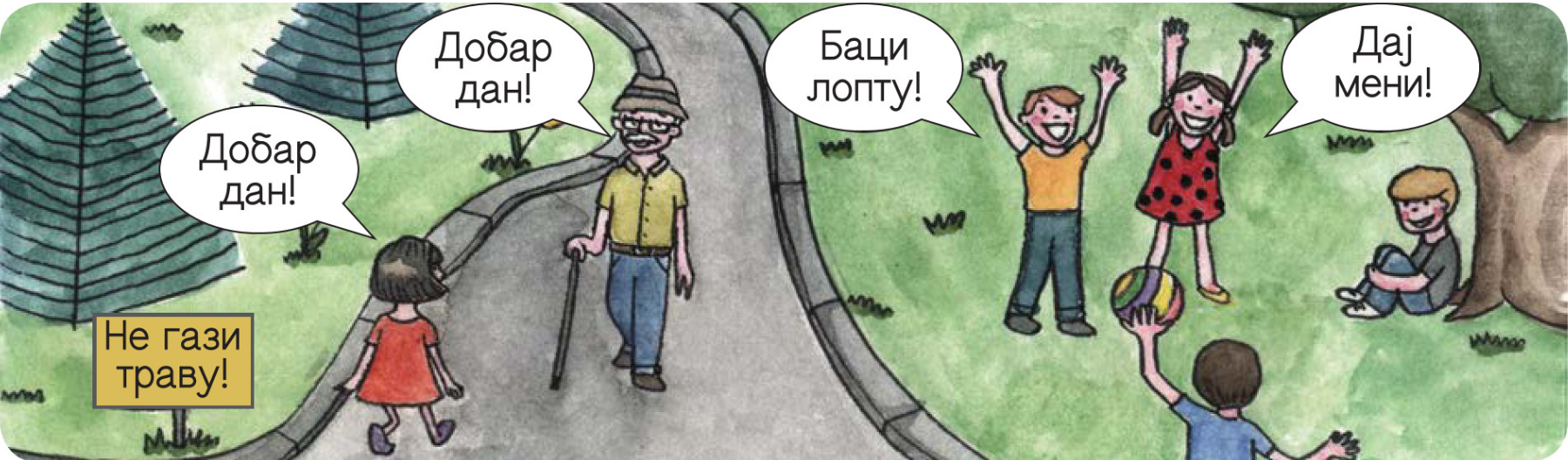 Браво!На крају ових реченица налази се знак узвика или узвичник.
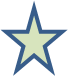 Записати у свескама
                     
                                      Школски рад	                                25.3.

Реченице које се завршавају узвичником
До сада смо научили да на крају реченице може да стоји тачка или упитник. Данас ћемо учити о узвичнику на крају реченице.
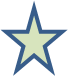 Записати у свескама
На крају реченица којима узвикујемо налази се знак узвика или узвичник (!).
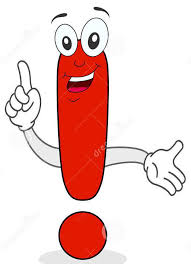 Можеш и ти написати свој знак узвика и украсити га.
УРА!
ХЕЈ!
ЈАО!
ПАЗИ!
Прочитај и запамти!

Реченицима, које се завршавају знаком узвика , изражавамо снажна осећања као што су узбуђење, страх или љутња. У изговору тих  реченица осећа се узнемиреност, узбуђење.
Прочитај реченице из своје Читанке на 62. страни.
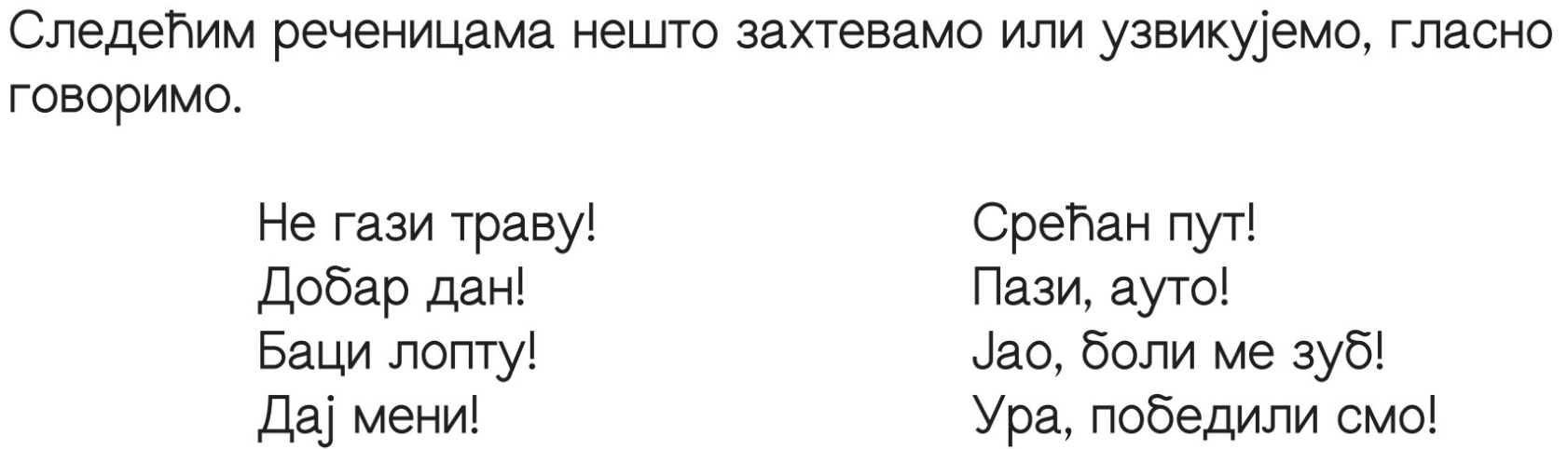 Запиши следеће реченице. Упиши тачку, упитник или узвичник на крају реченица.
Ух, како је лепо                Данас идем у биоскоп
Затвори прозор                Ура, победили смо
Како се зовеш                   Добро вече
Надам сe да сте све тачно урадили. Ако нисте, ево помоћи, будите учитељи сами себи,исправите грешке.
Ух, како је лепо!              Данас идем у биоскоп.
Затвори прозор!                Ура, победили смо!
Како се зовеш?                   Добро вече!